Alfalfa House FY20 Key Highlights
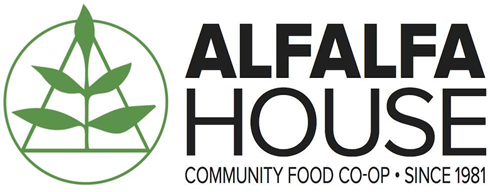 A BIG THANK YOU TO:

Allie (as Manager)

All the Shop Staff who are or have worked with us through this year: 
	Ran, Yue, Tallulah, Paulo, Marnie, Mariko, 	Georgie, Anna, Carina, Tayla, Roisin, Freya & 	Janet 

The MC Board 	Bruce, Uppma, Lauren, Vicki, Ashton, Karl

The Vollies 

The Members!
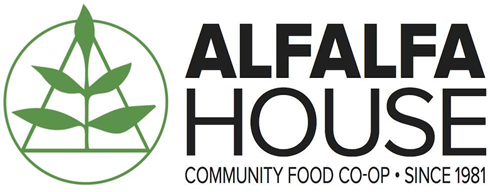 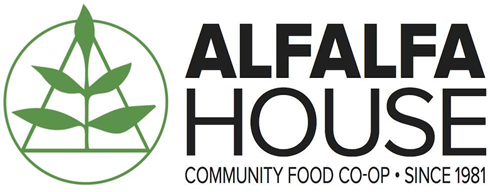 FY20 Results
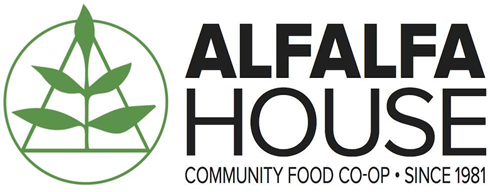 FY20 Sales & Gross Margin
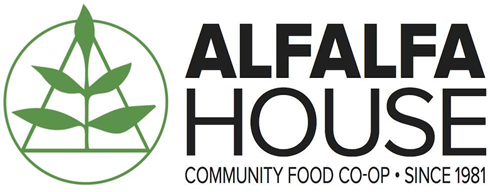 Weekly Sales FY20
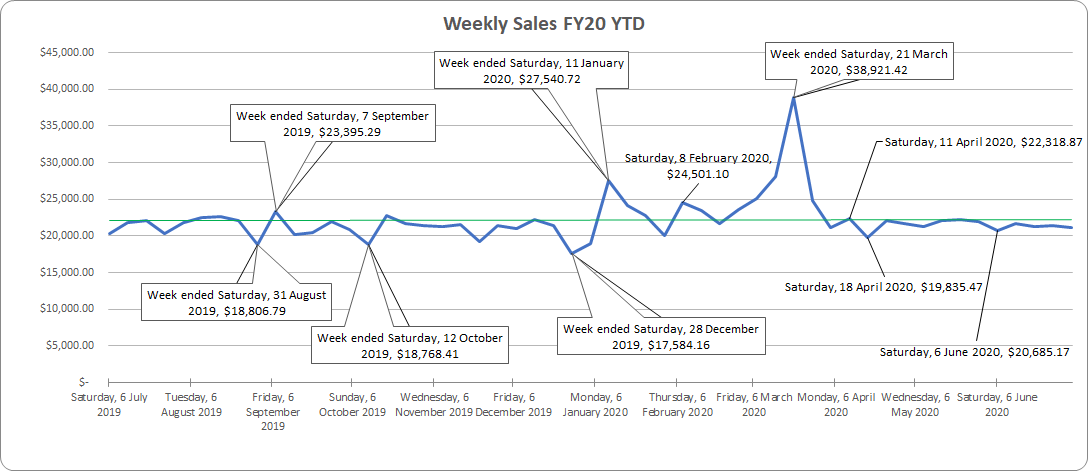 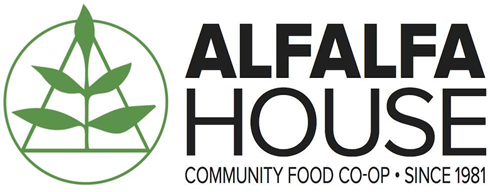 Weekly Sales FY19
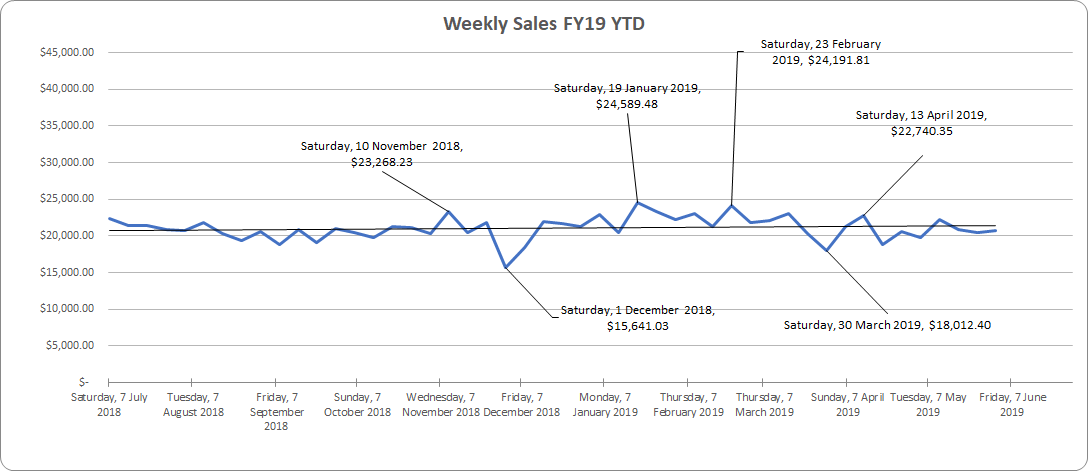 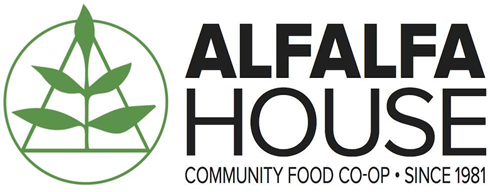 FY20 Subscription Fees & ATO Cash Flow Boost
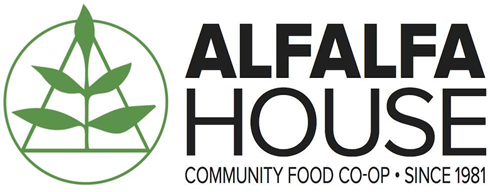 FY20 Key Cost Savings-Employee Benefits
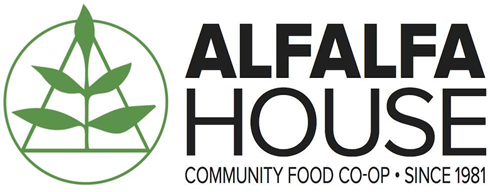 FY20 Key Cost Savings-Admin & Operating Costs
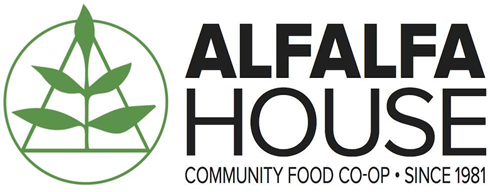 FY20 Key Balance Sheet Items
Annual Leave Loading (& Associated Super)-Note 9

MC Board have contacted FWO (Fair Work Ombudsman) re Annual Leave Loading amounts owed & associated Super

The MC Have advised all affected employees

Process complex and extensive.

Calculations of amounts owed currently in review by MC & other independent Legal & Accounting professionals

Reviewed calculations to be provided to FWO to evaluate. We will abide by their decisions

Payment to affected employees will follow with  further comms, once we have reached agreement with FWO
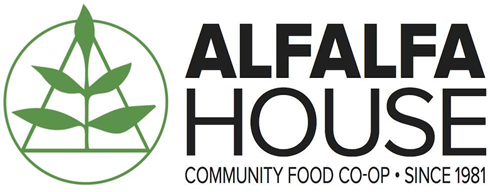 FY21 & Beyond

Sales down in 1st 4 months of FY21 (1 July 2020 onwards)

Opportunities now COVID restrictions loosening:
	 Events (e.g. tastings, workshops etc)
	 Opening Enmore Rd Entry to shop
	
Renewed Staff/MC Board focus on:
	Product Review
	Marketing/Social Media/Promotions

Volunteer Opportunities:	In shop
	Lease renewal re-negotiations
	Community/Member/Vollie Engagement(Events + broadening Alfalfa House’s Newtown prescence)
	Grants
	Spruiking Alfalfa House’s Sustainability cred
	Co-op of Co-ops
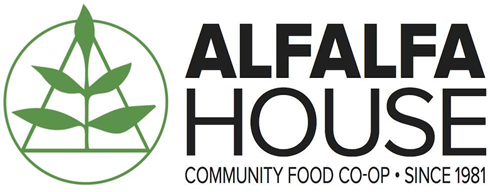